Challenge mathématique 2023 – 2024
Manche 4 – Niveau 1
Problème 1 jour 3
Les fleurs
Voici les fleurs de Pierre.

-


							Lucas en a 17 de plus que Pierre.
							Combien de fleurs Lucas a-t-il ?
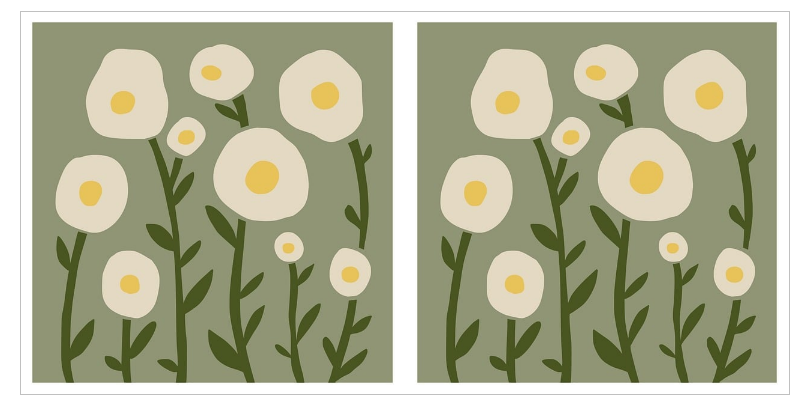 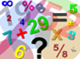 Mission mathématiques 68
Challenge mathématique 2023 – 2024
Manche 4 – Niveau 1
Problème 2 jour 3
Le goûter d’Ourdia
Voici Ourdia et ses amis :





Pour le goûter, ils se partagent un paquet de 30 biscuits.
Tous les enfants doivent avoir le même nombre de biscuits. 
Combien chaque enfant recevra-t-il de biscuits ?
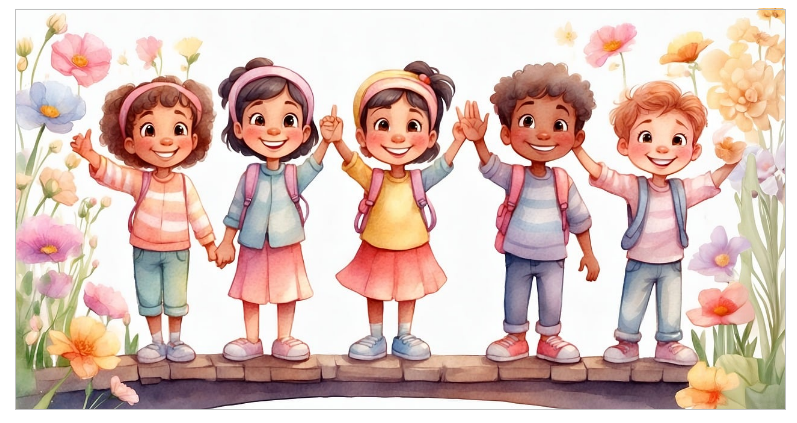 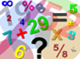 Mission mathématiques 68
Challenge mathématique 2023 – 2024
Manche 4 – Niveau 1
Bonus n°1 : problème atypique – Les sacs de figurines
Léo prépare des sachets avec des
figurines de chats et de licornes
à offrir à des amis.





Dans un sachet, il veut mettre 2 chats et 3 licornes, ou, 4 chats et 1 licorne.
En tout, Léo a 20 figurines de chats et 15 figurines de licornes.
Comment faire pour réaliser le plus de sachets possibles ?
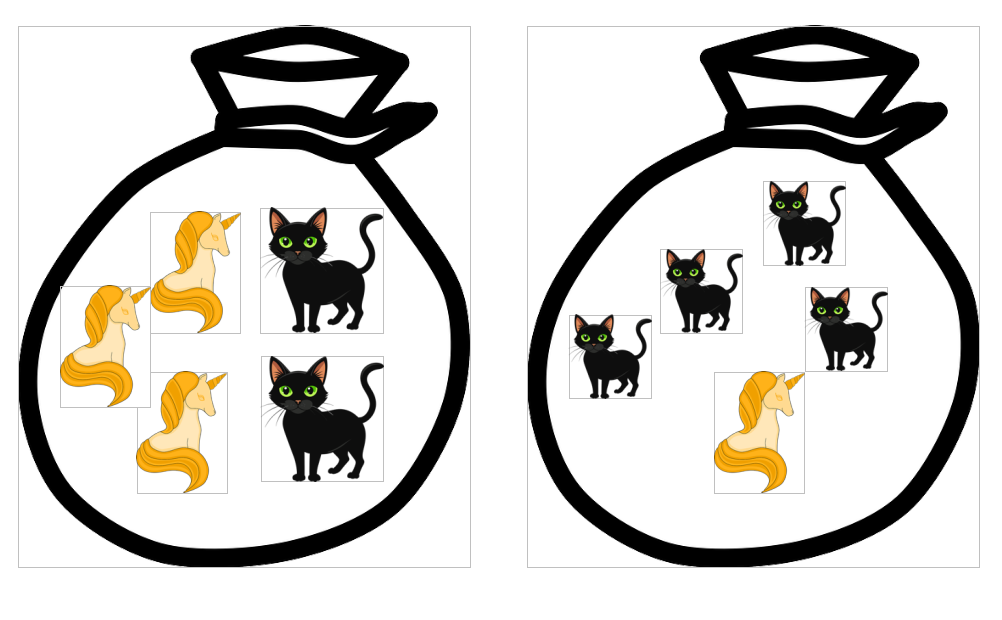 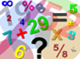 Mission mathématiques 68
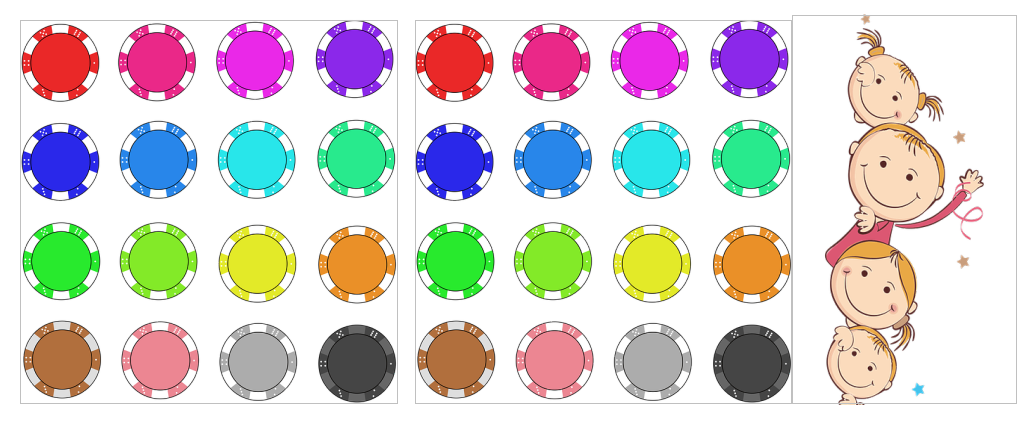 Challenge mathématique 2023 – 2024
Manche 4 – Niveau 1











Bonus n°2 : production d’énoncé
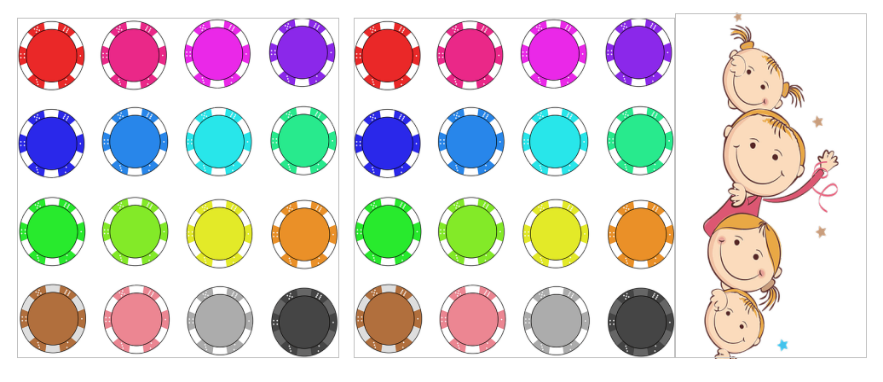 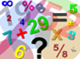 Mission mathématiques 68